Climate Products and Services
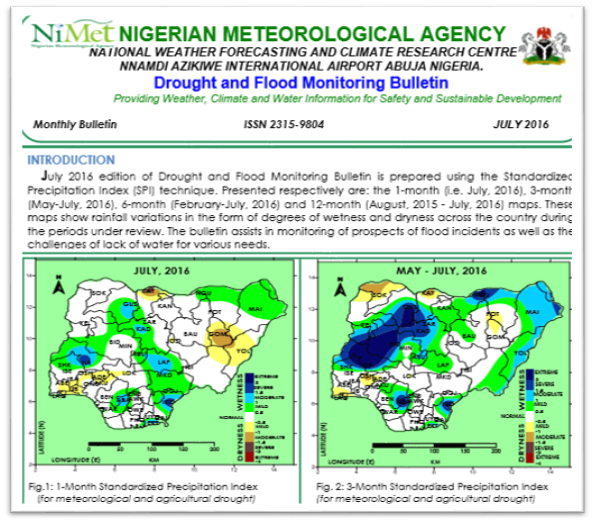 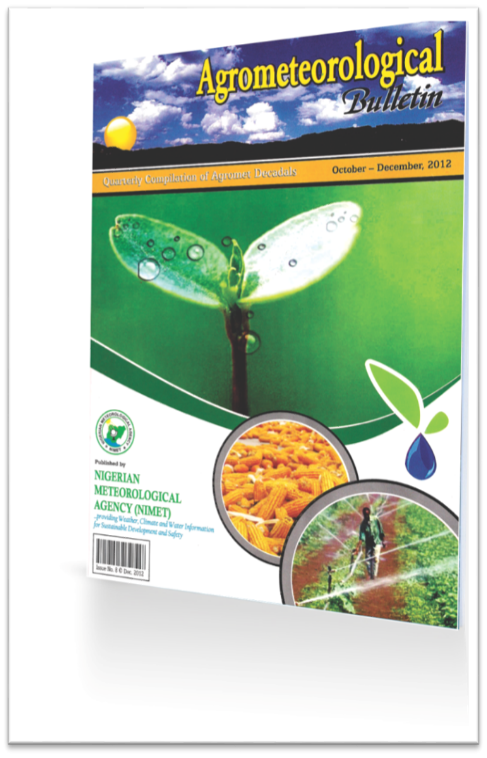 Climate Products and Services
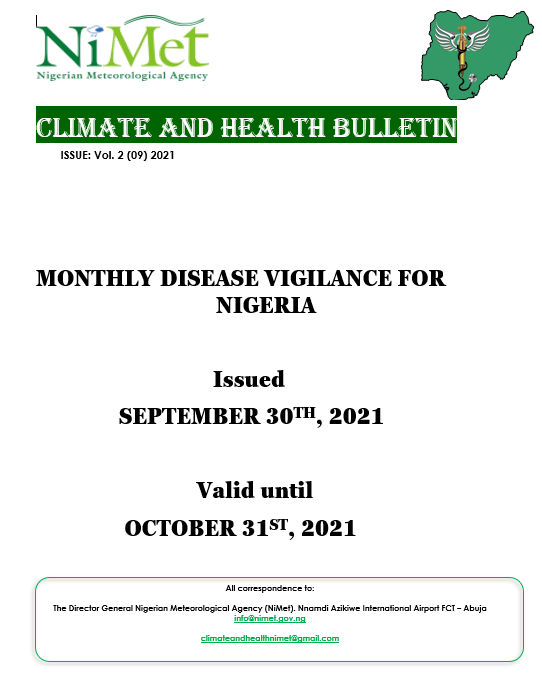 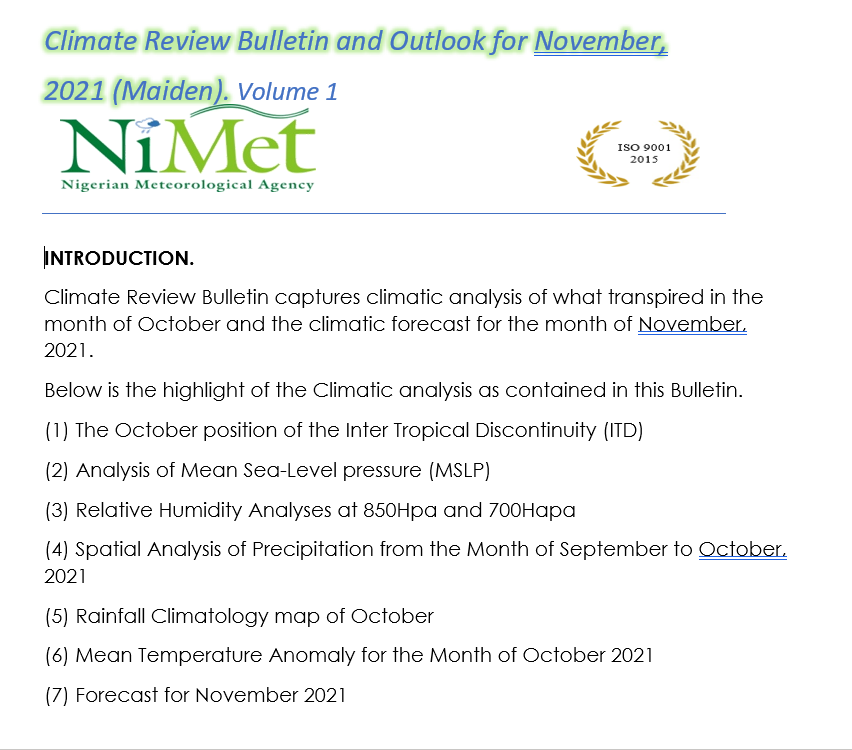 Challenges
Poor distribution of weather station (number and coverage)
Dissemination and outreach to rural end users
High resolution forecast